Министерство просвещения
Приднестровской Молдавской Республики
 
Образовательный проект
Тема «Организация проведения «Дня здоровья » в 5-6 классах.»

                                              Выполнил:
                                    
                                             учителей физической культуры 
                                            Сливка Сергей Николаевич
                                            Должность: учитель физической культуры
                                            Место работы: МОУ «Рашковская ОСШ-д/с им. Ф.И. Жарчинского»
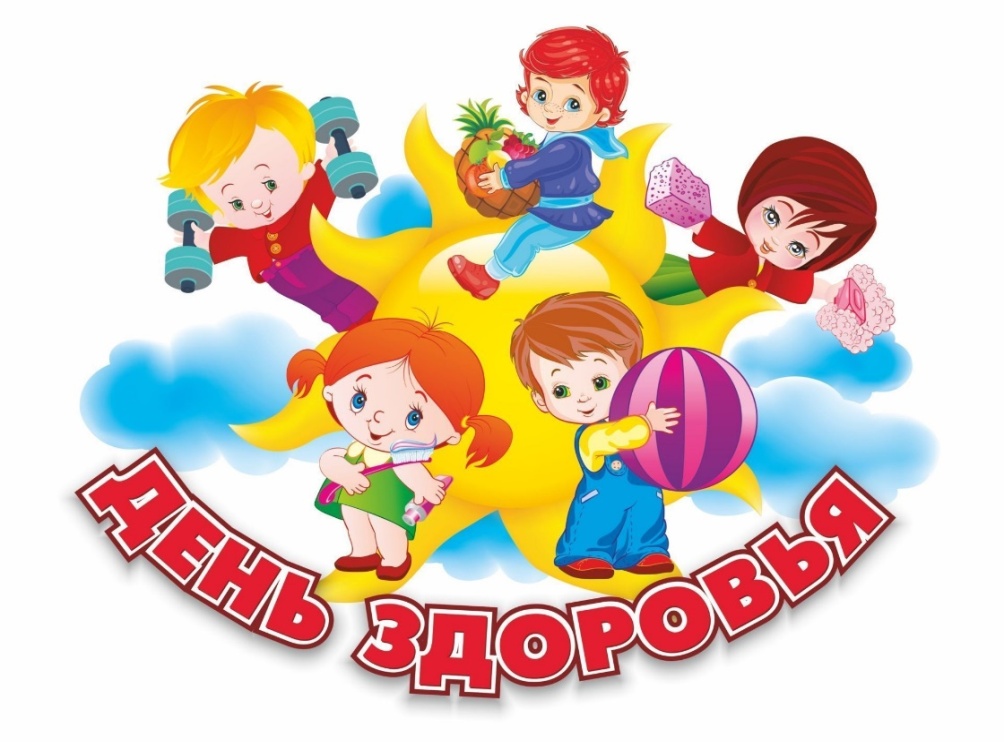 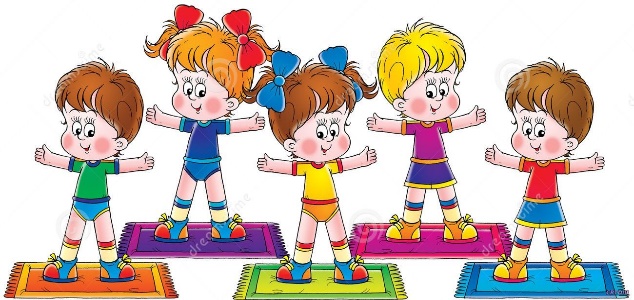 М е т о д и ч е с к и й  п а с п о р т
Тема
Актуальность
Объект
Предмет
Цель
Задачи
Планируемые результаты
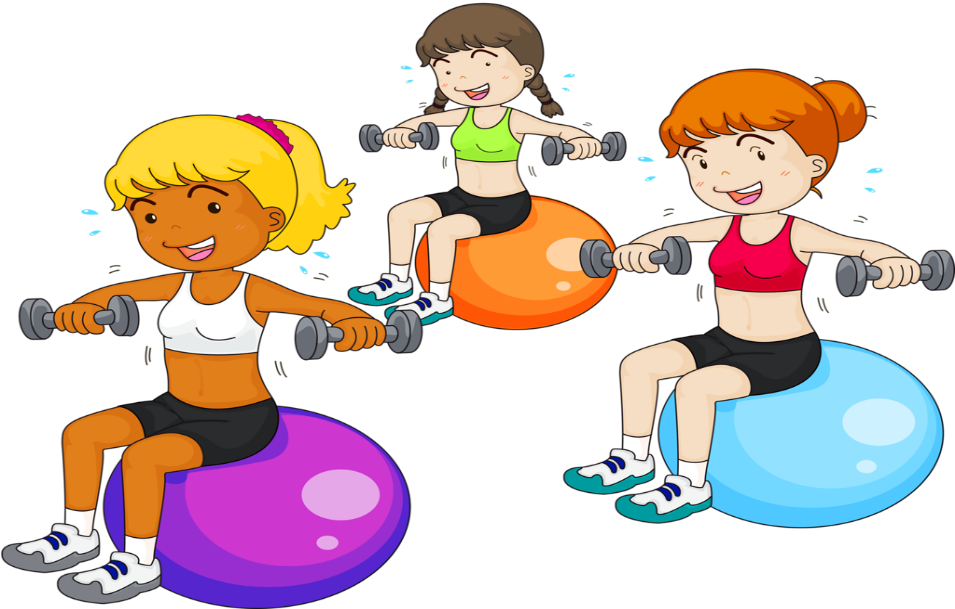 Учащийся должен уметь:
Учащийся должен знать:
ПОЛОЖЕНИЕ
Цели и задачи
Порядок организации и проведения
Участники
Время и место
   проведения
Награждение
Права
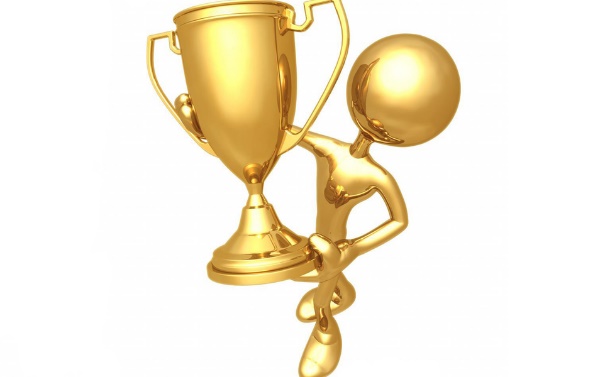 Сценарий
«Дня здоровья»
Цель:
Программа
Задачи:
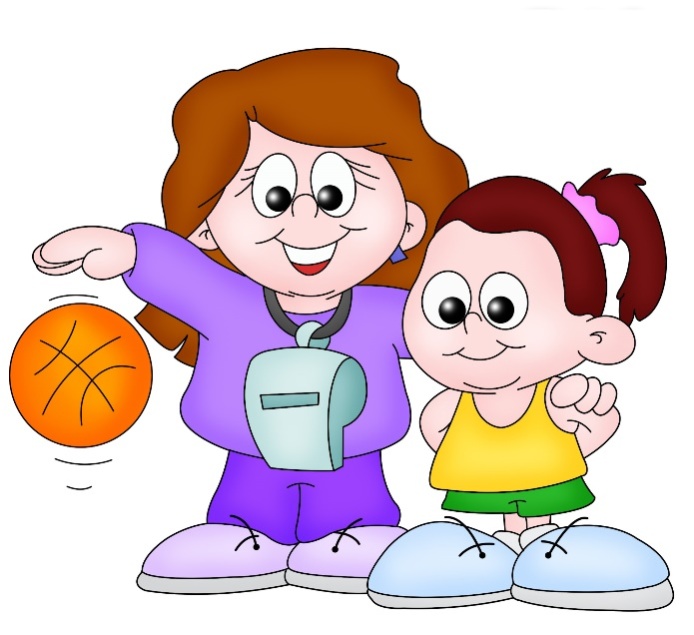 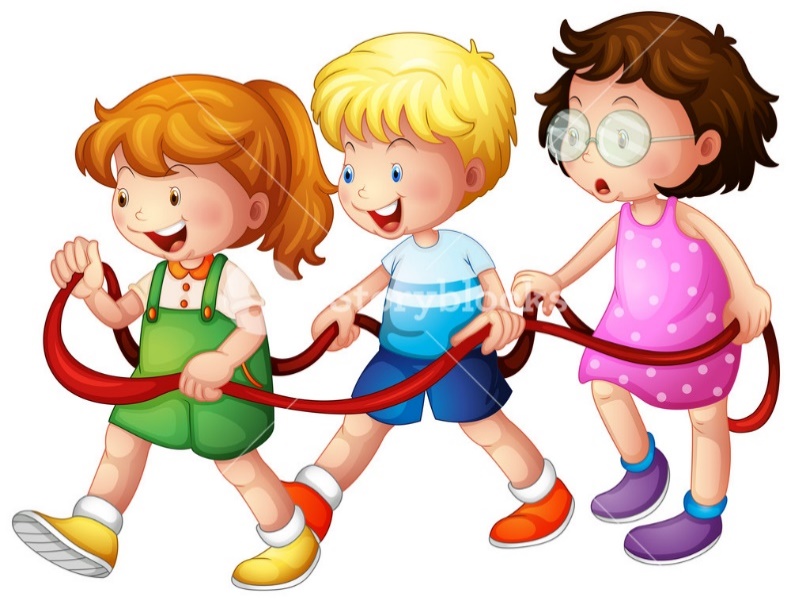 Оборудование и материалы
Станция «Миграция»
Станция 
«Кто дальше прыгнет»
Станция «Баскетбольная эстафета»
Станция 
     «Футбольные прыжки»
Станция 
   «Бадминтон»
Станция «Дартс»
Станция «Теннисная эстафета»
Станция 
«Прыжки с мячом в парах »
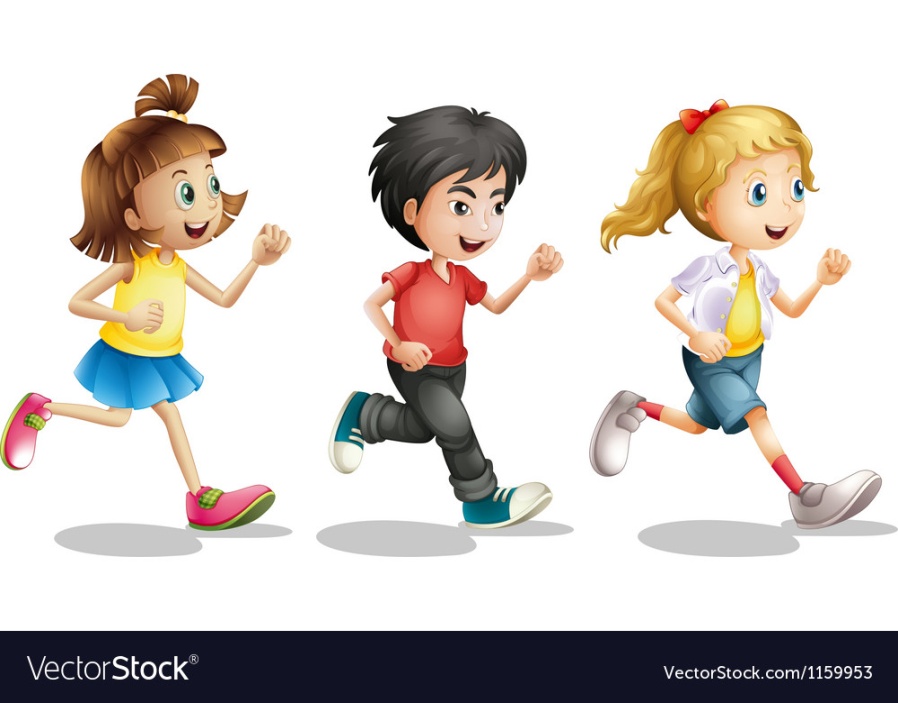 Сводный протокол «День здоровья»

Дата проведения:
Место проведения: школьный стадион.
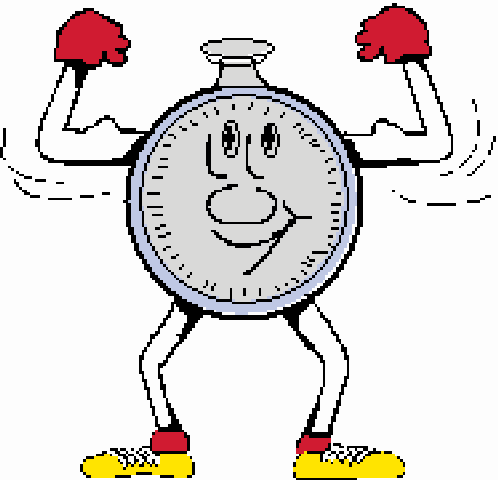 Судья:                                   

Секретарь:
Отчет
                 проведения  «Дня здоровья»

Количество участвующих учащихся;

Сроки

Протесты

Награждение.
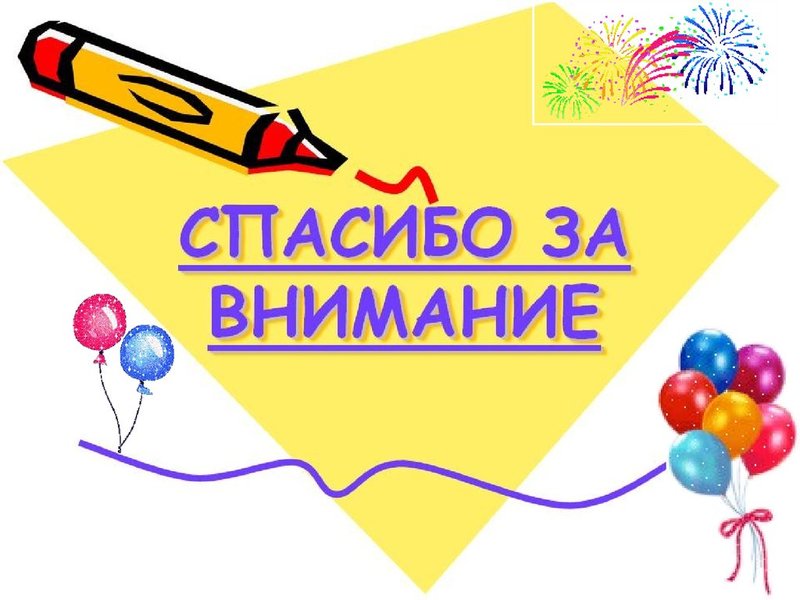